31
การทำโครงอรรถาธิบาย
การเขียนโครงเทศน์จากพระคัมภีร์
ดร.ริก กริฟฟิท, สิงคโปร์ ไบเบิล คอลเลช BibleStudyDownloads.org
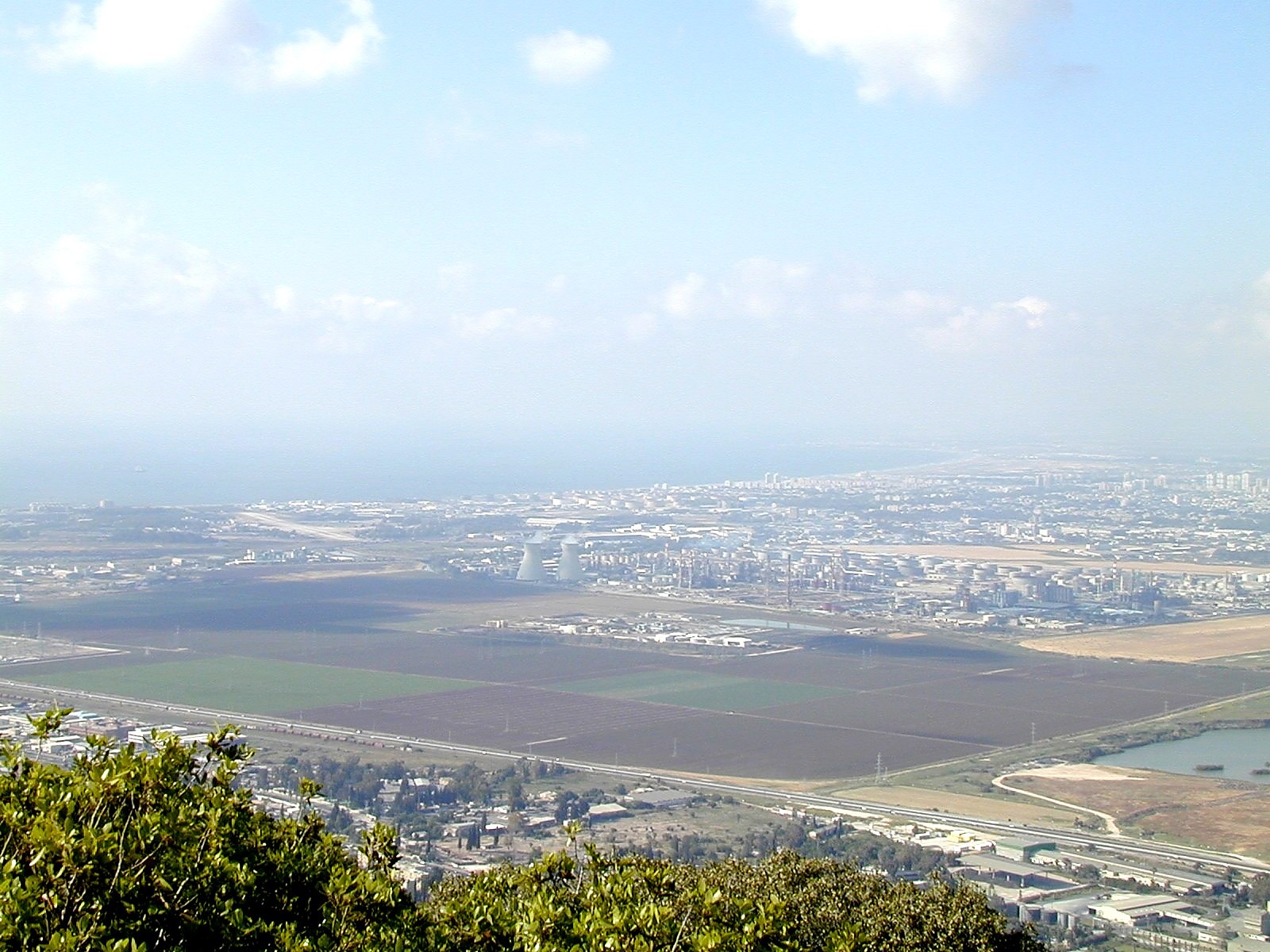 ให้เราเริ่มด้วยการดูภาพรวมของกระบวนการเตรียมพร้อมทำ  การเทศนาอรรถาธิบาย ...
ให้ดูตารางหน้า 251 ประกอบ
หลังจากนั้นกระบวนการเดียวกัน ในแบบโครงเทศน์ให้ดูหน้า 27-28
27-28, 251
กระบวนการเตรียมพร้อมการเทศนาอรรถาธิบาย
ตามแบบอย่างจากหนังสือของ ราเมจ ริชาร์ด, การเตรียมคำเทศนาอรรถาธิบาย
พระคำ
คำเทศนา
การตอบสนองจากผู้ฟัง5ประการ
สมอง
4   คำถามเพื่อ
ต่อยอด
สามประการ
สะพาน จุดประสงค์
ซีพีที
ซีพีเอส
หัวใจ
3.2 ข้อสรุปจาก
อรรถาธิบาย
6 ข้อสรุปเพื่อเทศน์
7 โครงเทศน์
8 ความชัดเจน
9 การเริ่ม/
การสรุป
โครง
โครง
3.1 โครงอธิบาย
กระดูก
ศึกษา
2 วิเคราะห์พระคำ
เทศน์
เนื้อ
10 MSS &
     เทศน์
1 เลือกข้อพระคำ
ตัวอักษรสีขาวแสดง10ขั้นตอนนำมาจาก ฮัดดัน โรบินสัน, การเทศนาตามพระคัมภีร์ (หมายเหตุ, 105)
[Speaker Notes: Cover steps 1-3 on page 27]
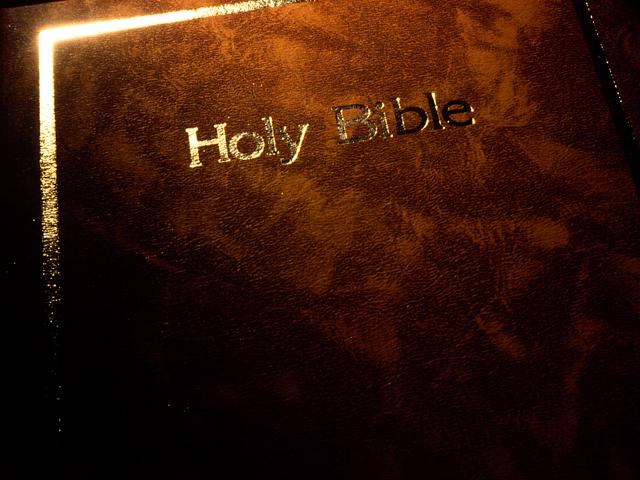 27
1.  ศึกษาพระคำ
ก.	เลือกข้อพระคำก่อนวันอังคาร; 
     พยายามให้มันไม่ยาวเกินไปสำหรับการเทศน์ต่อครั้ง
 
ข.	ลงลึกกับพระคำ (วิเคราะห์แต่ละส่วน) และจดบันทึก
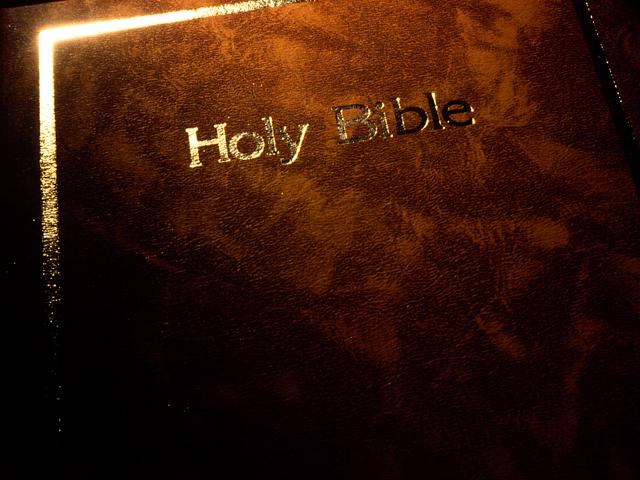 27
1.  ศึกษาพระคำ
ข.	จะลงลึกในข้อพระคำอย่างไร...
1)	อธิฐานขอสติปัญญา, อ่านพระคัมภีร์ฉบับที่สมาชิกส่วนใหญ่ในคริสตจักรของคุณใช้, เชียนคำถามที่สมาชิกน่าจะมี (หรือ หลังจากศึกษาไป 15 ชม.ปรากฏว่ามีแต่คำตอบที่ตอบไม่ตรงคำถาม) ดังนั้นจงตั้งคำถามที่พวกเขาน่าจะถามและตอบคำถามเหล่านั้น 
 
2)	อ่านพระคัมภีร์แปลฉบับอื่นๆ และจดว่ามีอะไรแตกต่าง และ ตั้งคำถามเพิ่มเติม
 
3)	อ่านฉบับต้นตำรับภาษาเดิมถ้าเป็นไปได้ ใช้เครื่องมือช่วย และศึกษาคำสำคัญคร่าวๆ
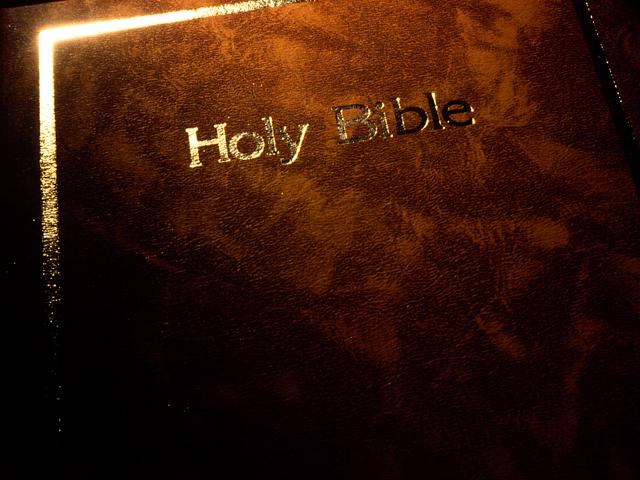 27
1.  ศึกษาพระคำ
4)	ปรึกษาอรรถธิบายหากไม่สามารถไปต่อได้ (ส่วนใหญ่ผมทำสิ่งนี้หลังจากขั้นตอนที่ 5)
ก)	ดูคำยากจากอรรถธิบายคำกรีก หรือฮีบรู (หากเราอ่านได้!)
ข)	ดูอรรถธิบายพระคำเชิงอธิบายสำหรับภาพใหญ่ และส่วนที่เป็นปัญหา
ค)	อ่านอรรถธิบายคำเทศนา (จาก สต๊อต, วีรส์บี, บอซ, คริสเวลล์, สวินดอล, และอื่นๆ)
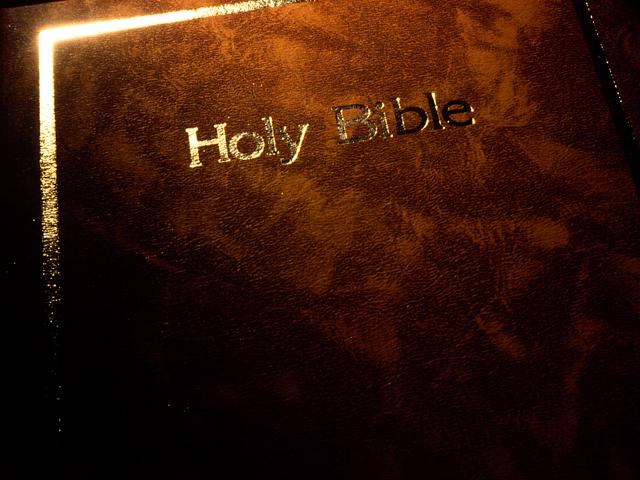 27
ลองมาทำ มัทธิว 18:15-20 กันดู
ข.	จะลงลึกในพระคำอย่างไร...
1)	อธิฐานขอสติปัญญา, อ่านพระคัมภีร์ฉบับที่สมาชิกส่วนใหญ่ในคริสตจักรของคุณใช้, เชียนคำถามที่สมาชิกน่าจะมี (หรือ หลังจากศึกษาไป 15 ชม.ปรากฏว่ามีแต่คำตอบที่ตอบไม่ตรงคำถาม) ดังนั้นจงตั้งคำถามที่พวกเขาน่าจะถามและตอบคำถามเหล่านั้น 
 
2)	อ่านพระคัมภีร์แปลฉบับอื่นๆ และจดว่ามีอะไรแตกต่าง และ ตั้งคำถามเพิ่มเติม
 
3)	อ่านฉบับต้นตำรับภาษาเดิมถ้าเป็นไปได้ ใช้เครื่องมือช่วย และศึกษาคำสำคัญคร่าวๆ
มัทธิว 18:15-20
34ก-ข
มีคำถามอะไรบ้างจากพระคำตอนนี้?
หากพี่น้องทำบาปต่อท่าน จงไปชี้แจงแก่เขาสองต่อสอง ให้เขาเห็นความผิดของตน หากเขารับฟัง ท่านจะได้พี่น้องนั้นคืนมา 16 แต่ถ้าเขาไม่ยอมรับฟัง จงพาอีกสักคนสองคนไปด้วยเพื่อว่า ‘ทุกคดีจะได้มีพยานยืนยันสองสามปาก’ 17 หากเขายังยืนกรานไม่ฟัง    จงแจ้งแก่คริสตจักร และหากเขายังไม่ยอมฟังแม้กระทั่งคริสตจักรก็ให้ปฏิบัติต่อเขาเสมือนเป็นคนต่างศาสนาหรือคนเก็บภาษี
18 เราบอกความจริงแก่ท่านว่าพวกท่านผูกมัดสิ่งใดๆ ในโลก สิ่งนั้นจะถูกผูกมัดในสวรรค์ และพวกท่านปลดปล่อยสิ่งใดๆ ในโลกสิ่งนั้นจะถูกปลดปล่อยในสวรรค์
19 เราบอกท่านอีกว่าหากท่านสักสองคนในโลกเห็นชอบร่วมกันในสิ่งใดสิ่งหนึ่งที่ท่านทูลขอ พระบิดาของเราในสวรรค์จะทรงกระทำสิ่งนั้นให้แก่พวกท่าน 20 เพราะที่ไหนมีสองสามคนมาร่วมชุมนุมกันในนามของเรา เราก็อยู่กับพวกเขาที่นั่น
[Speaker Notes: two main teachings on restoring Christians in sin]
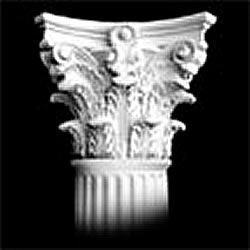 Matthew's Relational Pillars
เสาความสัมพันธ์ของมัทธิว
5:23-24
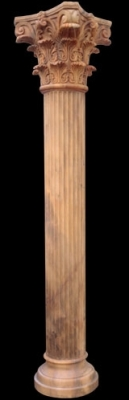 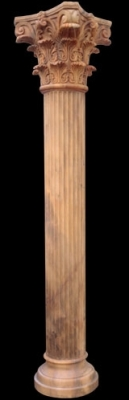 คุณคือ:
คนทำผิด
เรื่อง:
ทั่วไป
[Speaker Notes: Have you ever had a problem with another believer?  (If you say “no,” then I wonder which planet you have been living on!)  Are you in fellowship with every Christian that you know now—your family members, your work colleagues, your neighbors and friends?  If you're not in harmony, what should you do?]
มัทธิว 5:23-24
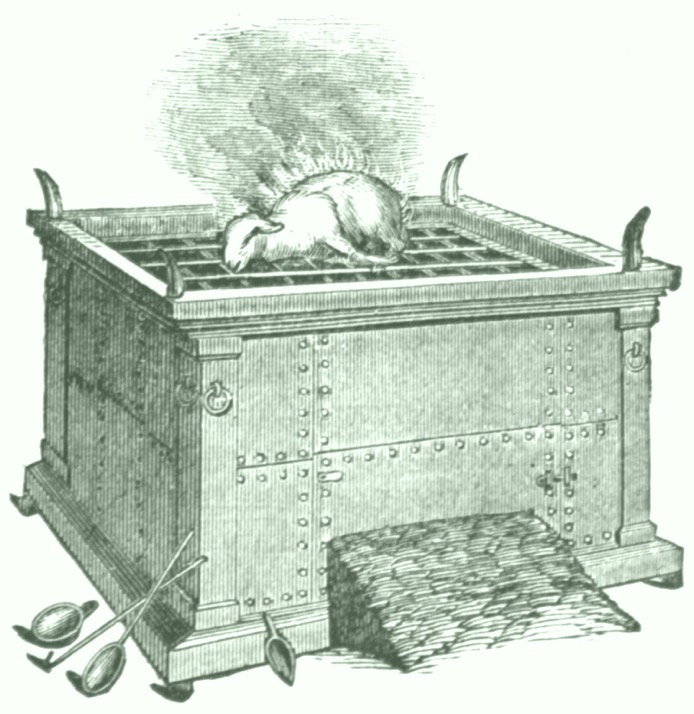 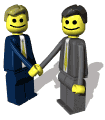 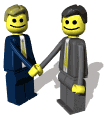 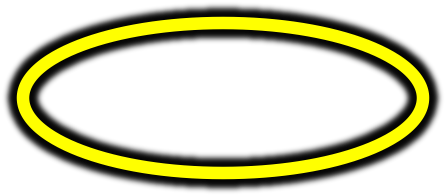 มัทธิว 5:23-24
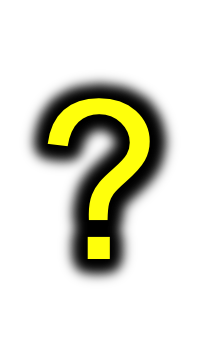 “ดังนั้นถ้าท่านกำลังถวายเครื่องบูชาที่แท่นบูชาและนึกขึ้นได้ว่าพี่น้องมีเหตุขุ่นเคืองใดๆ กับท่าน จงละเครื่องบูชาไว้ที่หน้าแท่นแล้วไปคืนดีกับพี่น้องก่อน จึงค่อยกลับมาถวายเครื่องบูชา”
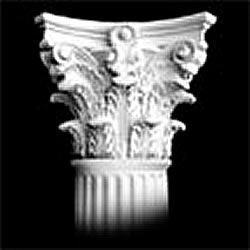 Matthew's Relational Pillars
เสาความสัมพันธ์ของมัทธิว
5:23-24
18:15-17
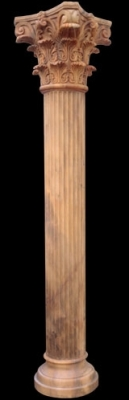 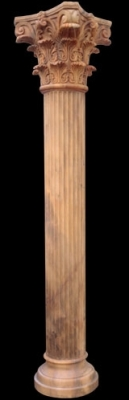 ผู้ถูกกระทำ
คุณคือ:
ผู้กระทำ
บาป
เรื่อง:
ทั่วไป
คำถามแรกของเราในวันนี้ (สำหรับข้อ 15-17)
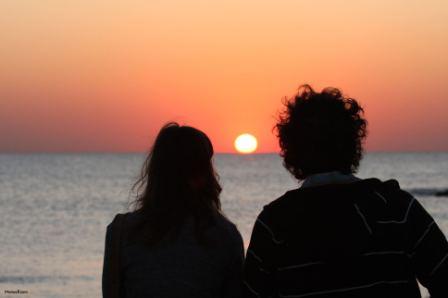 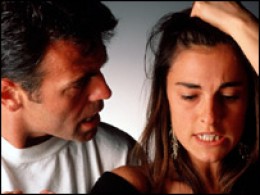 34ง
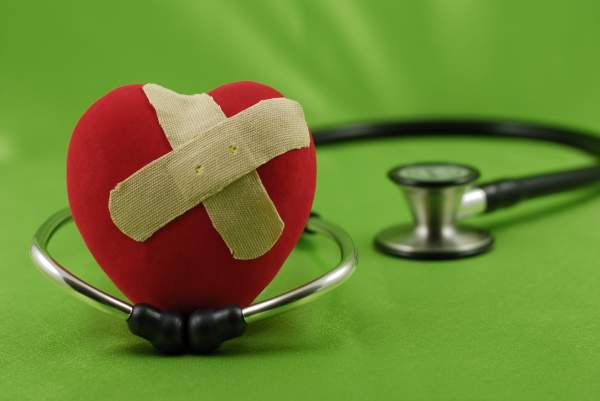 เราจะรักษาคริสเตียนที่ทำบาปให้กลับสู่สภาพดีได้อย่างไร?
[Speaker Notes: Fill in your bulletin outline]
มัทธิว 18
34กจุดประสงค์
คุณค่าของ
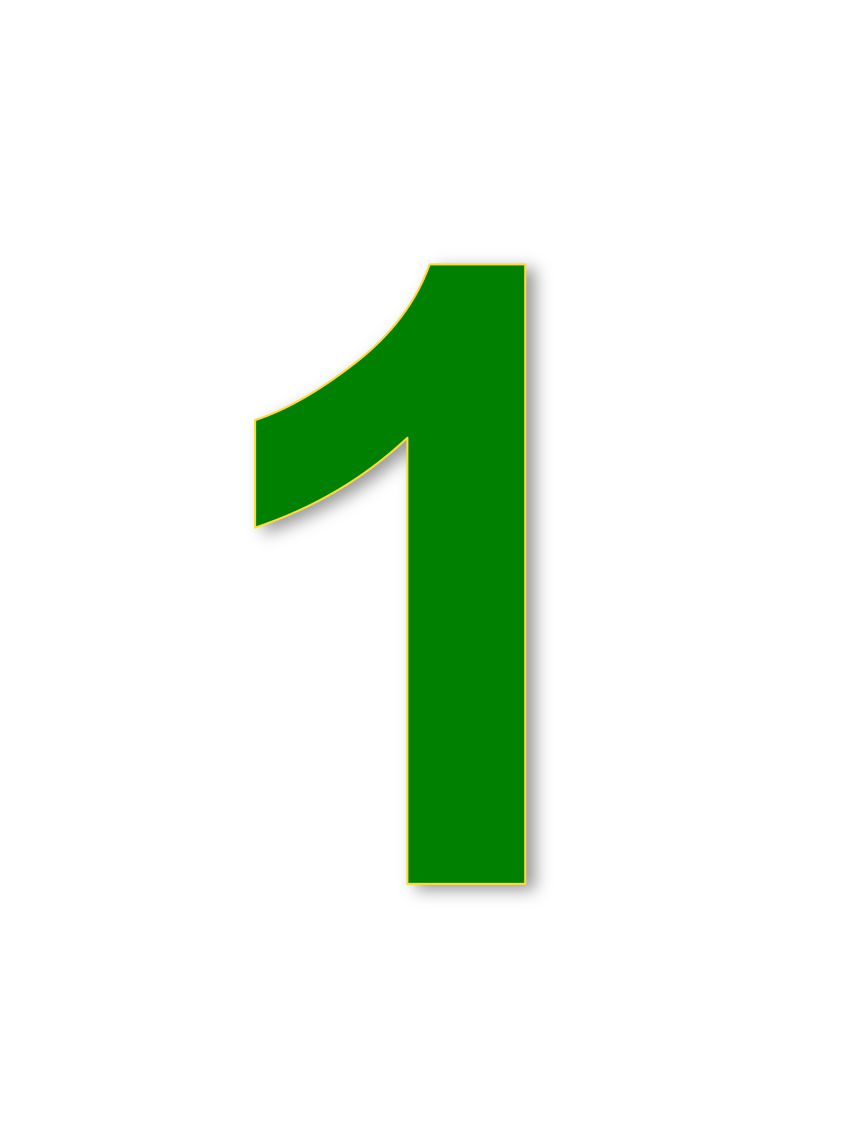 หนึ่ง
ลูก
1คน  (1-9)
แกะ
1 ตัว(10-14)
คนบาป
1คน(15-20)
คนติดหนี้ 1คน(21-35)
[Speaker Notes: Context: The value of one child (1-9), one sheep (10-14), one sinner (15-20), one debtor (21-35). 
15-20 at the heart (advance slide to read)]
มัทธิว 18:15-20
หากพี่น้องทำบาปต่อท่าน จงไปชี้แจงแก่เขาสองต่อสอง ให้เขาเห็นความผิดของตน หากเขารับฟัง ท่านจะได้พี่น้องนั้นคืนมา 16 แต่ถ้าเขาไม่ยอมรับฟัง จงพาอีกสักคนสองคนไปด้วยเพื่อว่า ‘ทุกคดีจะได้มีพยานยืนยันสองสามปาก’ 17 หากเขายังยืนกรานไม่ฟัง    จงแจ้งแก่คริสตจักร และหากเขายังไม่ยอมฟังแม้กระทั่งคริสตจักรก็ให้ปฏิบัติต่อเขาเสมือนเป็นคนต่างศาสนาหรือคนเก็บภาษี
18 เราบอกความจริงแก่ท่านว่าพวกท่านผูกมัดสิ่งใดๆ ในโลก สิ่งนั้นจะถูกผูกมัดในสวรรค์ และพวกท่านปลดปล่อยสิ่งใดๆ ในโลกสิ่งนั้นจะถูกปลดปล่อยในสวรรค์
19 เราบอกท่านอีกว่าหากท่านสักสองคนในโลกเห็นชอบร่วมกันในสิ่งใดสิ่งหนึ่งที่ท่านทูลขอ พระบิดาของเราในสวรรค์จะทรงกระทำสิ่งนั้นให้แก่พวกท่าน 20 เพราะที่ไหนมีสองสามคนมาร่วมชุมนุมกันในนามของเรา เราก็อยู่กับพวกเขาที่นั่น
นำกลับสู่สภาพดีอย่างไร
15-17
ทำไมต้อง
นำกลับสู่สภาพดี
18-20
[Speaker Notes: two main teachings on restoring Christians in sin]
34ค
I. วิธีที่คริสตจักรจะสามารถนำพี่น้องที่ทำบาปให้กลับสู่สภาพดีได้คือการพยายามจัดการเรื่องราวกับคนที่เกี่ยวข้องอย่างเป็นส่วนตัวให้ได้มากที่สุด  (15-17).
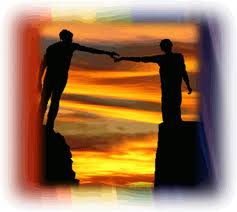 ประเด็นจากข้อ 15-17
เป้าหมาย:
เป้าหมาย:
การนำกลับสู่สภาพดี!
Restore People in Sin
การช่วยคนที่อยู่ในบาปให้กลับตั้งตัวใหม่ได้
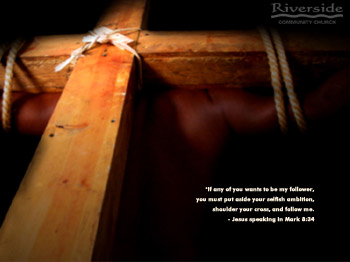 "พี่น้องทั้งหลาย หากใครถูกจับได้ว่าทำบาป ท่านที่อยู่ฝ่ายจิตวิญญาณควรช่วยเขาอย่างสุภาพอ่อนโยนให้เขากลับตั้งตัวใหม่”
กาลาเทีย 6:1
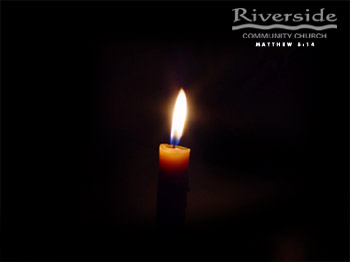 34ง
วิธีช่วยกลับสู่สภาพดี หรือตั้งตัวใหม่ 4 ขั้น...
4
3
2
1
…แต่ละขั้นขึ้นไปคือการเปิดเผยเรื่องให้กับคนจำนวนมากขึ้น
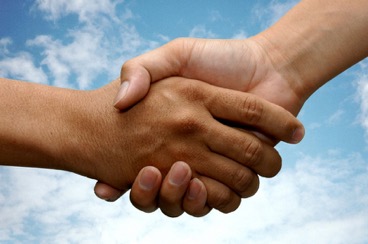 34ง
ขั้นที่ 1 การช่วยให้กลับสู่สภาพดี คุยกับคนนั้นด้วยตนเอง
ส
ส
ส
ส
ส
ส
ส
ส
ส
ส
ส
ส
ส
ส
ส
ส
ส
ส
ส
ส
บ
ส
ส
ส
ส
ส
ส
ส
ส
ส
ส
ส
ส
ส
ส
ส
ส
ส
ส
ส
ส
บ = คนบาป
ส = สมาชิก
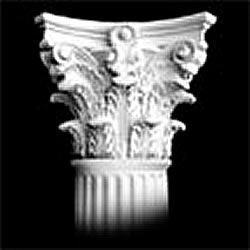 Matthew's Relational Pillars
เสาความสัมพันธ์ของมัทธิว
5:23-24
18:15-17
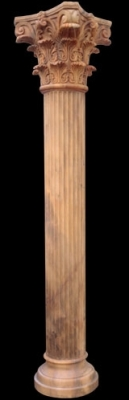 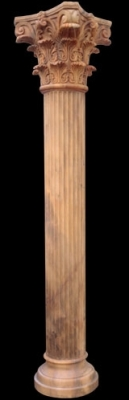 ผู้ถูกกระทำ
คุณคือ:
ผู้กระทำ
บาป
เรื่อง:
ทั่วไป
ไปด้วยตนเอง
34ง
ไม่ใช่:
อีเมลล์
ข้อความ
จดหมาย
โทรศัพท์
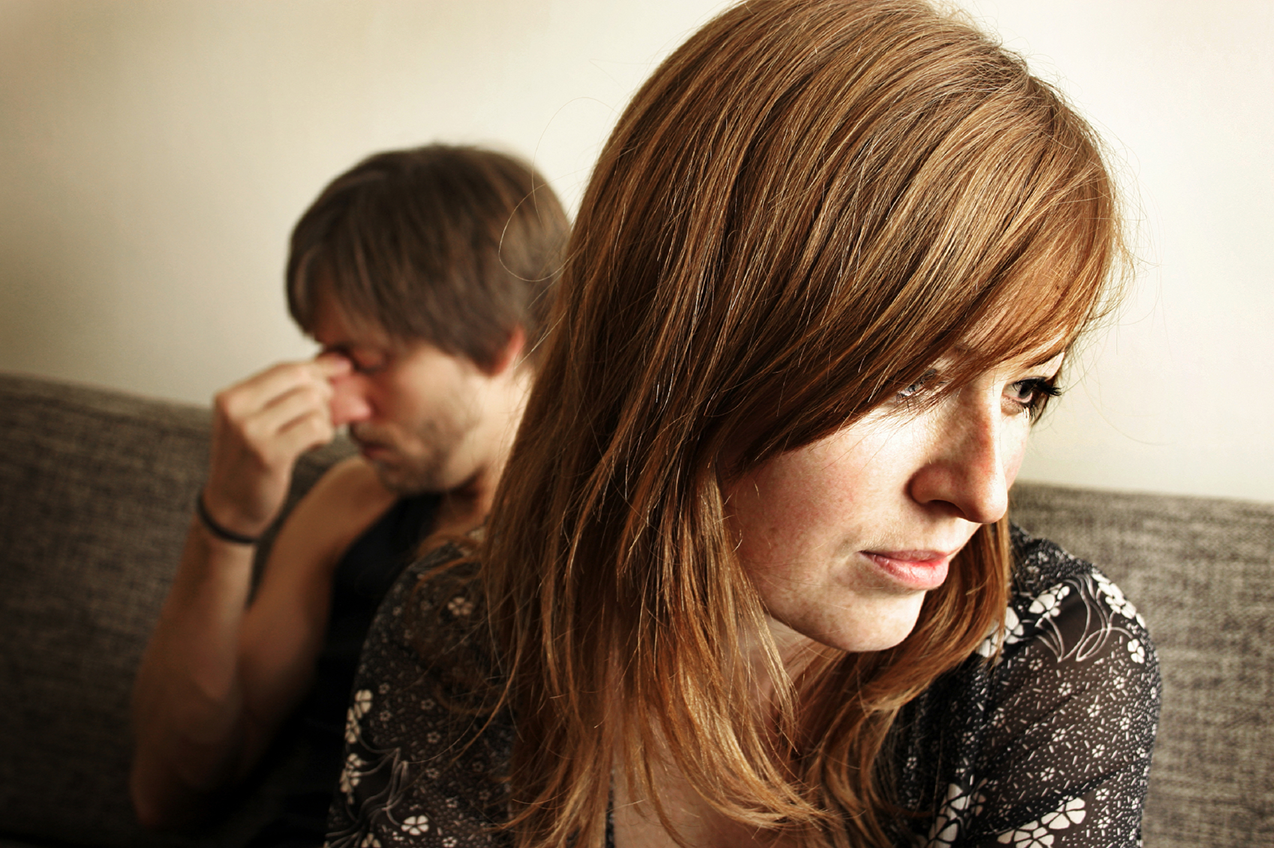 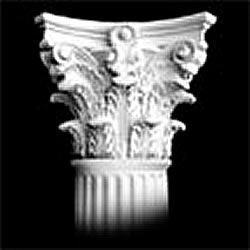 Matthew's Relational Pillars
เสาความสัมพันธ์ของมัทธิว
5:23-24
18:15-17
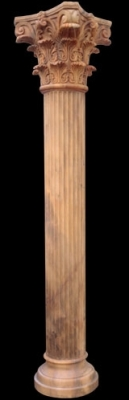 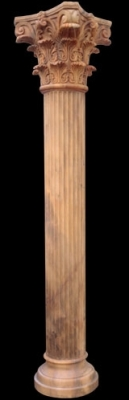 ผู้ถูกกระทำ
คุณคือ:
ผู้กระทำ
บาป
เรื่อง:
ทั่วไป
ฝ่ายเริ่ม:
คุณ!
คุณ!
34ง
ทำไมเราไม่กล้าพูดตรงๆต่อผู้อื่น?
ไม่ใส่ใจ
ความสงสัย
ความผิดพลาด
ความกลัว
ข้ออ้าง
ไม่บริสุทธิ์
ไม่สังคม
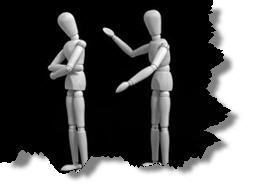 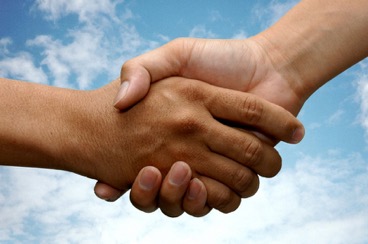 34ง
ขั้นที่ 1 การช่วยให้กลับสู่สภาพดี คุยกับคนนั้นด้วยตนเอง
ส
ส
ส
ส
ส
ส
ส
ส
ส
ส
ส
ส
ส
ส
ส
ส
ส
ส
ส
ส
บ
ส
ส
ส
ส
ส
ส
ส
ส
ส
ส
ส
ส
ส
ส
ส
ส
ส
ส
ส
ส
บ = คนบาป
ส = สมาชิก
34ง
ขั้นที่ 2 การช่วยให้กลับสู่สภาพดีพาสัก1-2คนไปคุยกับเขา
ส
ส
ส
ส
ส
ส
ส
ส
ส
ส
ส
ส
ส
ส
ส
ส
ส
ส
ส
ส
บ
ส
ส
ส
ส
ส
ส
ส
ส
ส
ส
ส
ส
ส
ส
ส
ส
ส
ส
ส
ส
บ = คนบาป
ส = สมาชิก
คำถามสำหรับขั้นที่ 2
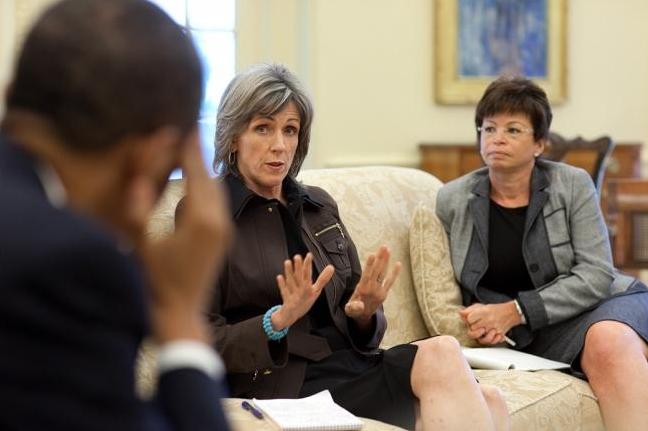 ใครคือคนเหล่านี้?

ทำไมจึงพาคนอื่นอีก 1-2 คนไป?
อย่าตัดสินคดีผู้ใดเมื่อมีพยานเพียงปากเดียว แต่ละคดีจะต้องมีพยานยืนยันสองสามปาก
ฉธบ. 19:15
34ง
ขั้นที่ 3 การช่วยให้กลับสู่สภาพดีเปิดเผยเรื่องความบาปนี้ต่อทั้งคริสตจักร
ส
ส
ส
ส
ส
ส
ส
ส
ส
ส
ส
ส
ส
ส
ส
ส
ส
ส
ส
ส
บ
ส
ส
ส
ส
ส
ส
ส
ส
ส
ส
ส
ส
ส
ส
ส
ส
ส
ส
ส
ส
บ = คนบาป
ส = สมาชิก
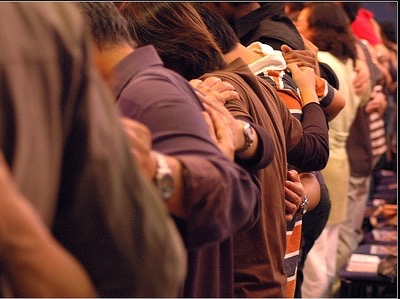 ทำไมต้องบอก
ทั้งคริสตจักร?
34ง
ขั้นที่ 4 การช่วยให้กลับสู่สภาพดีถือว่าเขาเป็นเหมือนคนที่ไม่เชื่อ
ส
ส
ส
ส
ส
ส
ส
ส
ส
ส
ส
ส
ส
ส
ส
ส
ส
ส
ส
ส
ส
ส
ส
ส
ส
ส
ส
ส
บ
ส
ส
ส
ส
ส
ส
ส
ส
ส
ส
ส
ส
บ = คนบาป
ส = สมาชิก
บ
การ ไม่ ลงวินัยทำอย่างไร
Sins Worthy of Discipline
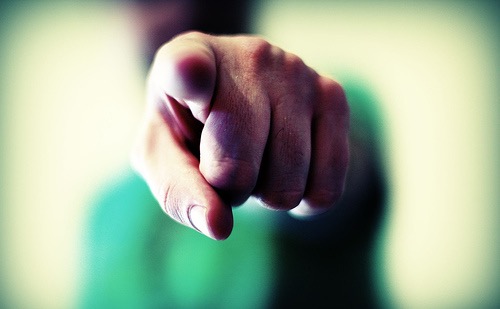 ตัดขาด !
จะลงวินัยเขาอย่างไร
ผู้ไม่เชื่อ
แย่กว่านั้น
34d
Sins Worthy of Discipline
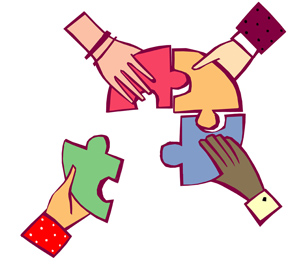 อย่าเรียกเขาเป็นคริสเตียน
ประกาศกับเขา
อย่าให้เขาได้เขาศีลมหาสนิท
ดึงเขาออกจากการเป็นสมาชิก
ปลดเขาออกจากหน้าที่รับใช้ในคริสตจักร
“มอบให้ซาตาน” คนที่ทำบาปทางเพศ(1 โครินธ์ 5:5).
อย่ากินข้าวกับเขา (1 โครินธ์ 5:11).
ไม่ให้เขามาคริสตจักร?
34ค
I. วิธีที่คริสตจักรจะสามารถนำพี่น้องที่ทำบาปให้กลับสู่สภาพดีได้คือการพยายามจัดการเรื่องราวกับคนที่เกี่ยวข้องอย่างเป็นส่วนตัวให้ได้มากที่สุด  (15-17).
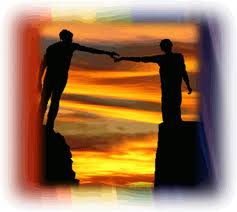 ประเด็นจากข้อ 15-17
34ง
วิธีช่วยกลับสู่สภาพดี หรือตั้งตัวใหม่ 4 ขั้น...
4
3
2
1
…แต่ละขั้นขึ้นไปคือการเปิดเผยเรื่องให้กับคนจำนวนมากขึ้น
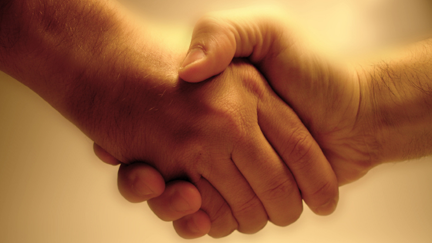 34ง
คำถามที่ 2 ของเราหาคำตอบ
ได้จากข้อ 18-20:ทำไมเราต้องนำคริสเตียนที่ทำบาป
กลับมาสู่สภาพดี?
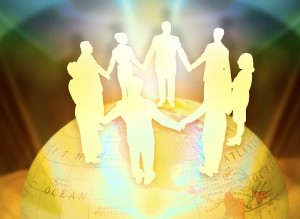 ทำไม เราต้องฟื้นฟูผู้เชื่อที่หลงผิดอย่างถูกต้อง?
เราขยาย อำนาจ ของพระเจ้า
ประเด็นจากข้อ 18-20
II. คริสตจักรของเรา
ขยายอำนาจของพระเจ้า
[Speaker Notes: 07.20
08.37 เปลี่ยน HO SP ใน:
11.30
12.21]
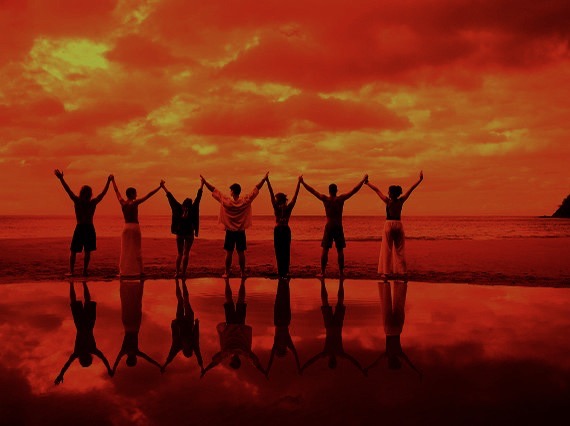 34ง
ทำไมต้องลงวินัย?  เมื่อเราอยากจะนำเขากลับมา…
เราเป็นตัวแทนของ 
พระบิดา(18-19)
เทียบจากสองฉบับ…
A Better Translation…
TNCV เราบอกความจริงแก่ท่านว่าพวกท่านผูกมัด สิ่งใดๆในโลก สิ่งนั้นจะถูกผูกมัดในสวรรค์ และพวกท่านปลดปล่อยสิ่งใดๆในโลกสิ่งนั้นจะถูกปลดปล่อยในสวรรค์
THSV เราบอกความจริงกับท่านทั้งหลายว่าสิ่งใดๆที่พวกท่านจะกล่าวห้ามในโลก สิ่งนั้นก็จะถูกกล่าวห้ามในสวรรค์และสิ่งใดๆที่พวกท่านจะกล่าวอนุญาตในโลกสิ่งนั้นก็จะได้รับอนุญาตในสวรรค์
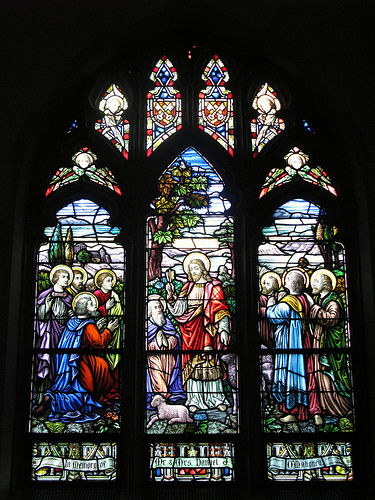 มัทธิว 18:19
"เราบอกท่านอีกว่าหากท่านสักสองคนในโลกเห็นชอบร่วมกันในสิ่งใดสิ่งหนึ่งที่ท่านทูลขอพระบิดาของเราในสรรค์จะทรงกระทำสิ่งนั้นให้แก่พวกท่าน (TNCV).
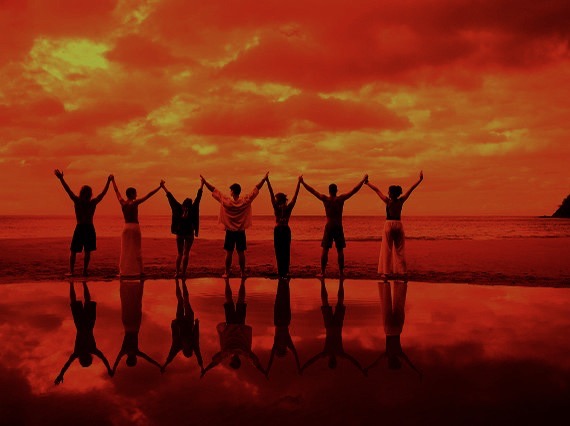 34ง
ทำไมต้องลงวินัย?  เมื่อเราอยากจะนำเขากลับมา…
เราเป็นตัวแทนของ 
พระบิดา(18-19)
เราเป็นตัวแทนการทรงสถิต และสิทธิอำนาจของพระคริสต์(20)
มัทธิว 18:20
"เพราะที่ไหนมี
สองสามคน
มาร่วมชุมนุนกัน
ในนามของเรา 
เราก็อยู่กับพวกเขาที่นั่น (TNCV).
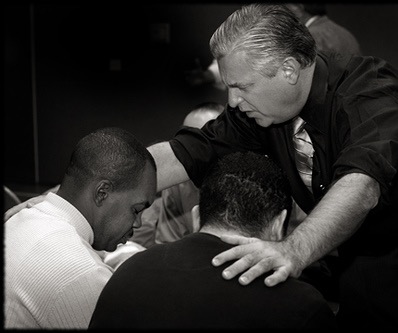 เรานำสมาชิกที่ทำบาปกลับมา
เพราะเราเป็นตัวแทนพระเจ้า
ประเด็นหลัก:
34ง
เราสามารถตีความเนื้อเพลงได้ด้วย
6
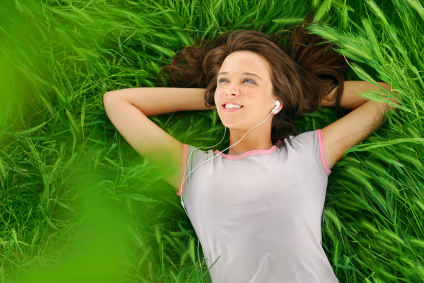 สรุปเพลง "พระเจ้าผู้ทรงเป็นป้อมปราการ" ในหนึ่งประโยค ดูหน้า 6
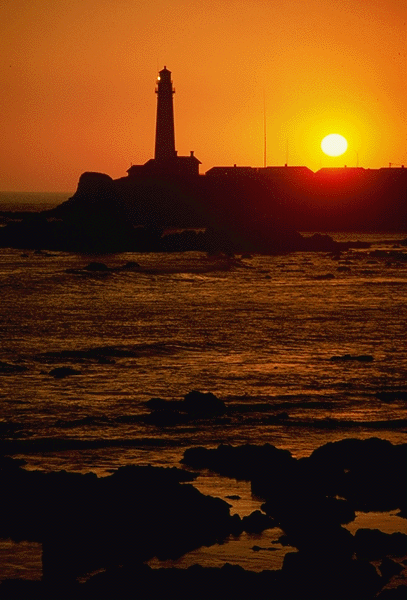 ท่อน 1
31
พระเจ้าผู้ทรงเป็นป้อมปราการ
ทรงอิทธิฤทธิ์และทรงยิ่งใหญ่
พระองค์ทรงปราบปรามอำนาจมาร
ซึ่งมีมาดั่งสายน้ำไหล
ศัตรู มนุษย์เสาะหา
ตั้งแต่อดีตสืบมา
อุบายล่อลวงปวงชน
หนีโดยลำพังไม่พ้น
แต่กลับถึงตายวายชีวา
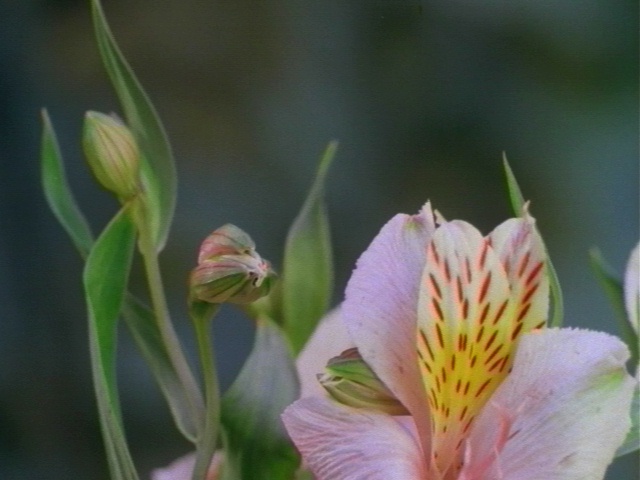 ท่อน 2
31
เราไว้ใจในกำลังของเราหรือ
การต่อสู้คงจะพ่าย
หากไม่มีพระองค์อยู่เคียงข้าง
ผู้ที่พระเจ้าทรงเลือกไว้
หากถามว่าผู้นั้นคือผู้ใด?
พระองค์พระนามพระเยซู
องค์พระผู้เป็นเจ้าจอมโยธา
พระองค์ไม่ทรงแปลเปลี่ยน
พระองค์ทรงมีชัยเหนือมาร
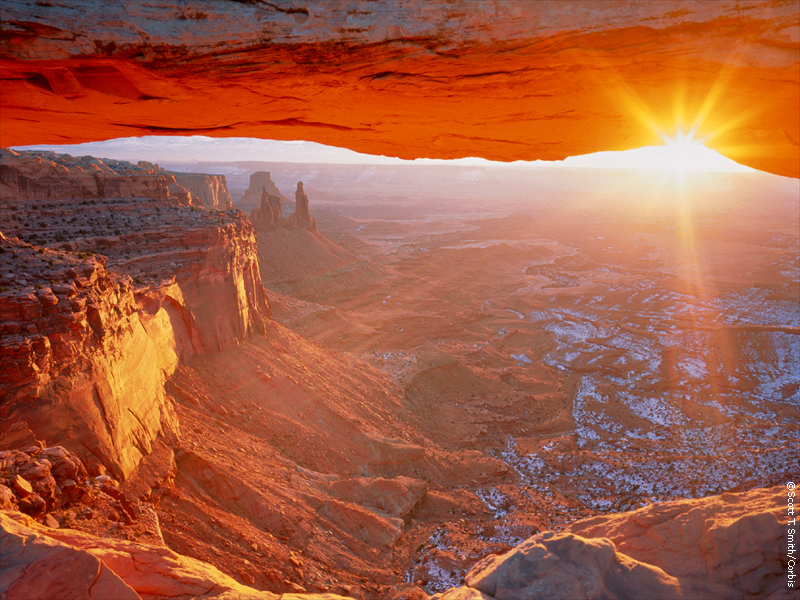 ่ท่อน 3
31
แม้โลกเต็มด้วยอุบายหมู่มาร
เราก็ไม่สะท้านระย่อใจ
แม้มันหาช่องทางเพื่อต่อสู้
เราพึ่งฤทธิ์เดชพระเจ้าใหญ่
ทรงสำแดงนำ้พระทัย
เอาความจริงสู้อุบาย
ให้พ้นกองทุกข์มืดดำ
เข้าสู่ในทางชอบธรรม
พระองค์ทรงนามพระเยซู
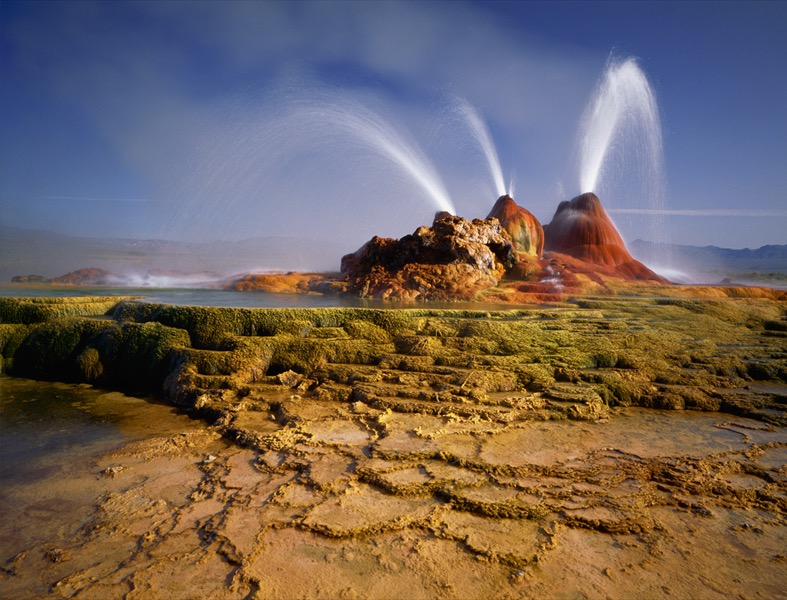 ท่อน 4
31
ดำรัสพระเจ้ามีฤทธิ์เหนือโลก
อาศัยอำนาจแห่งโลกไม่ได้
พระเจ้าประทานพระวิญญาณมา
ทรงอยู่ฝ่ายเราตลอดไป
สิ่งอนิจจังโลกีย์
ย่อมสละทิ้งทันที
ร่างกายก็ถูกฆ่าได้
พระโอวาทถาวรไซร้
แผ่นดินสวรรค์นิรันดร
วันนี้ผมจะพูดเรื่องวิวัฒนาการ และการทรงสร้าง ประวัติการเคลื่อนไหว และความสมบูรณ์ของพระคัมภีร์
ผมอยากจะเริ่มโดยการเสนอความคิดเห็นเกี่ยวกับลดอาวุธนิวเคลียร์ และความเกี่ยวข้องกับการช่วยชีวิตปลาวาฬ
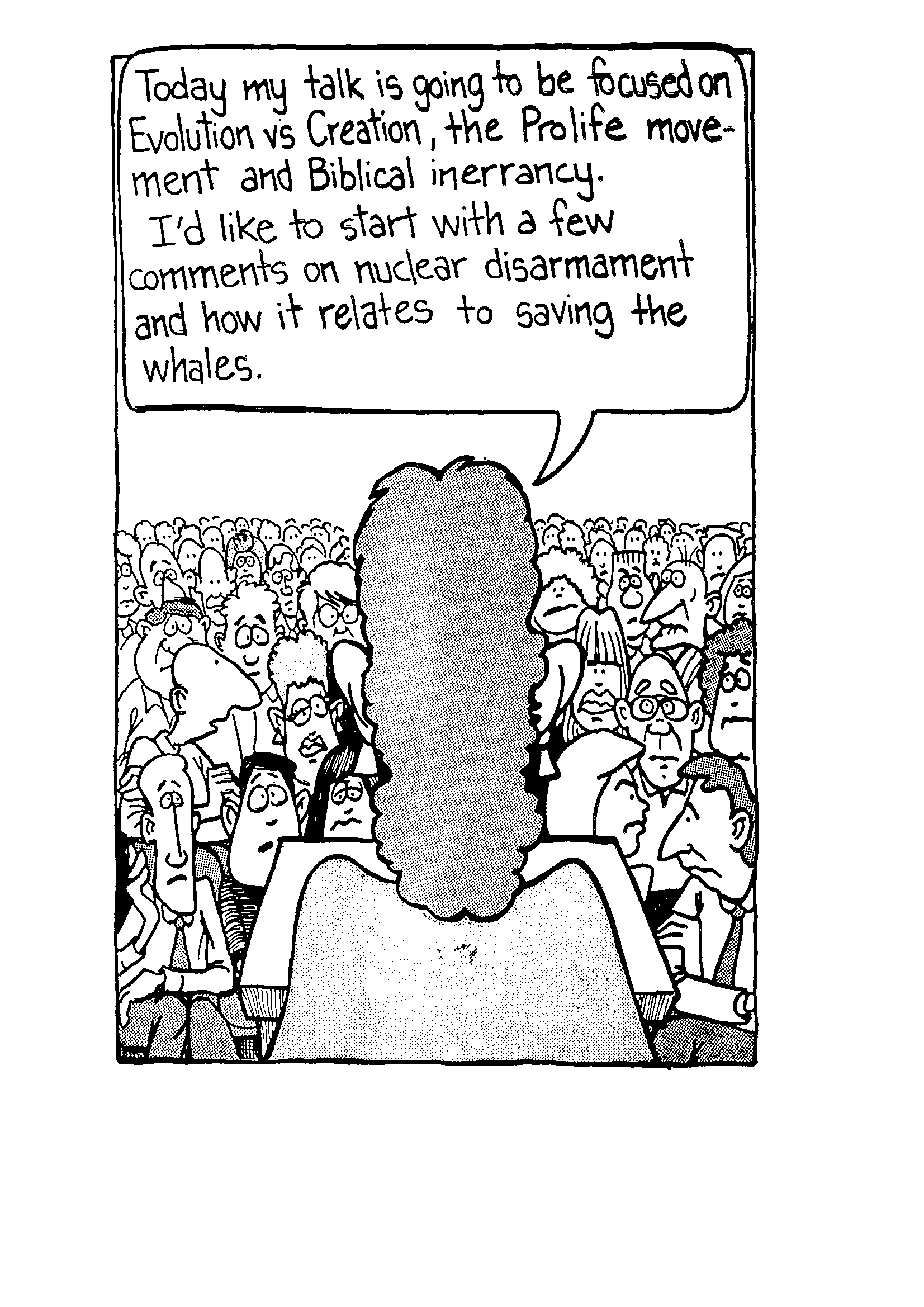 ทุกครั้งที่พูดจำเป็นต้องมีโฟกัส!
คุณทำอะไรหากิน?
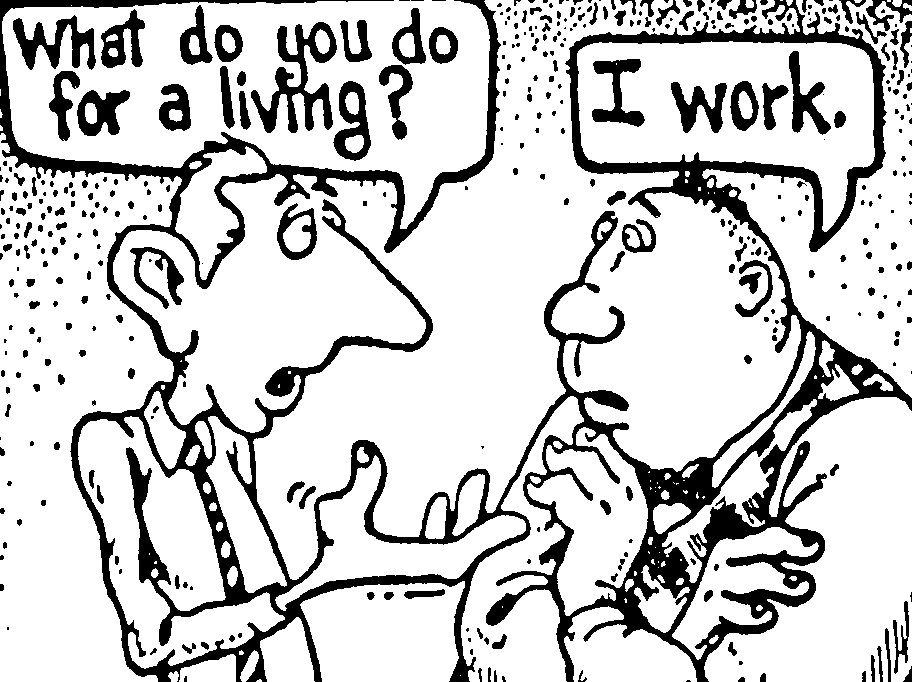 ผมก็ทำงานหากิน
What do you do for a living?
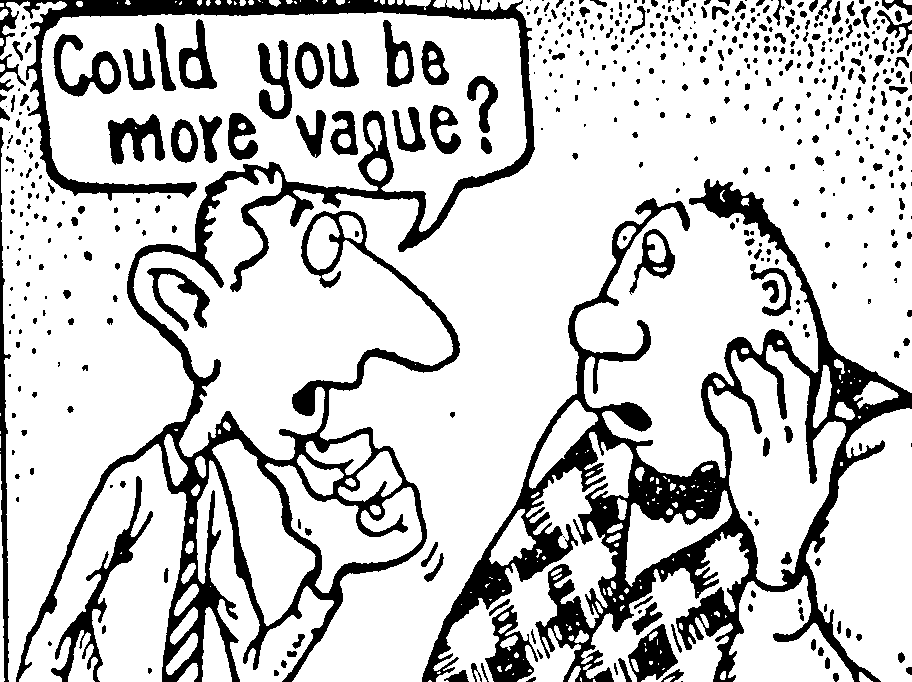 ช่วยพูดอย่างคลุมเคลือกว่านี้ได้มั้ย?
Could you be more vague?
ลงรายละเอียด!
27-28, 251
กระบวนการเตรียมพร้อมการเทศนาอรรถาธิบาย
ตามแบบอย่างจากหนังสือของ ราเมจ ริชาร์ด, การเตรียมคำเทศนาอรรถาธิบาย
พระคำ
คำเทศนา
การตอบสนองจากผู้ฟัง5ประการ
สมอง
4   คำถามเพื่อ
ต่อยอด
สามประการ
สะพาน จุดประสงค์
ซีพีที
ซีพีเอส
หัวใจ
3.2 ข้อสรุปจาก
อรรถาธิบาย
6 ข้อสรุปเพื่อเทศน์
7 โครงเทศน์
8 ความชัดเจน
9 การเริ่ม/
การสรุป
โครง
โครง
3.1 โครงอธิบาย
กระดูก
ศึกษา
2 วิเคราะห์พระคำ
เทศน์
เนื้อ
10 MSS &
     เทศน์
1 เลือกข้อพระคำ
ตัวอักษรสีขาวแสดง10ขั้นตอนนำมาจาก ฮัดดัน โรบินสัน, การเทศนาตามพระคัมภีร์ (หมายเหตุ, 105)
[Speaker Notes: Cover steps 1-3 on page 27]
31
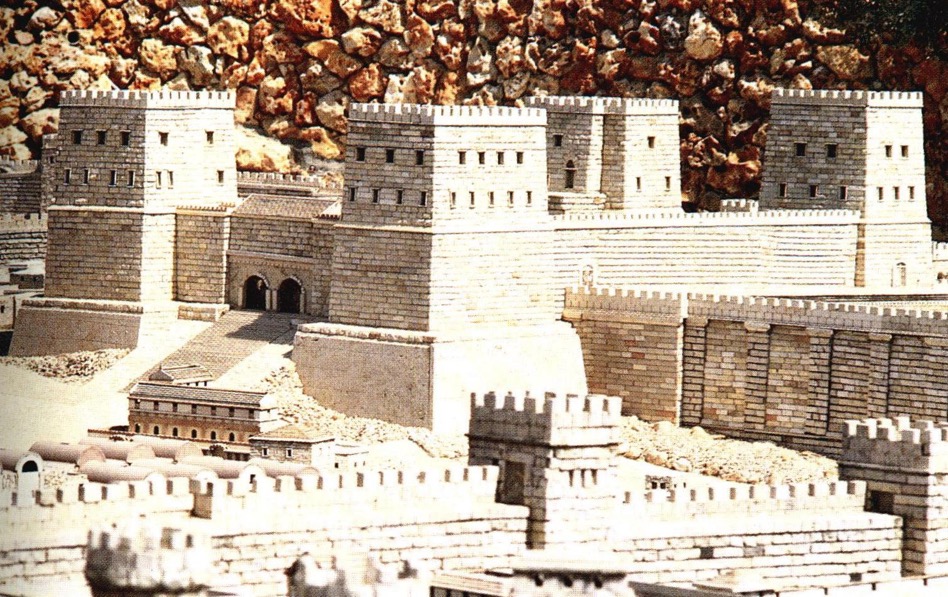 Exegetical Outlining
เราจะเอา ประทานและรองประทานจากเพลง"พระเจ้าผู้ทรงเป็นป้อมปราการ" อย่างไร (รายงาน #2 หน้า 6)?
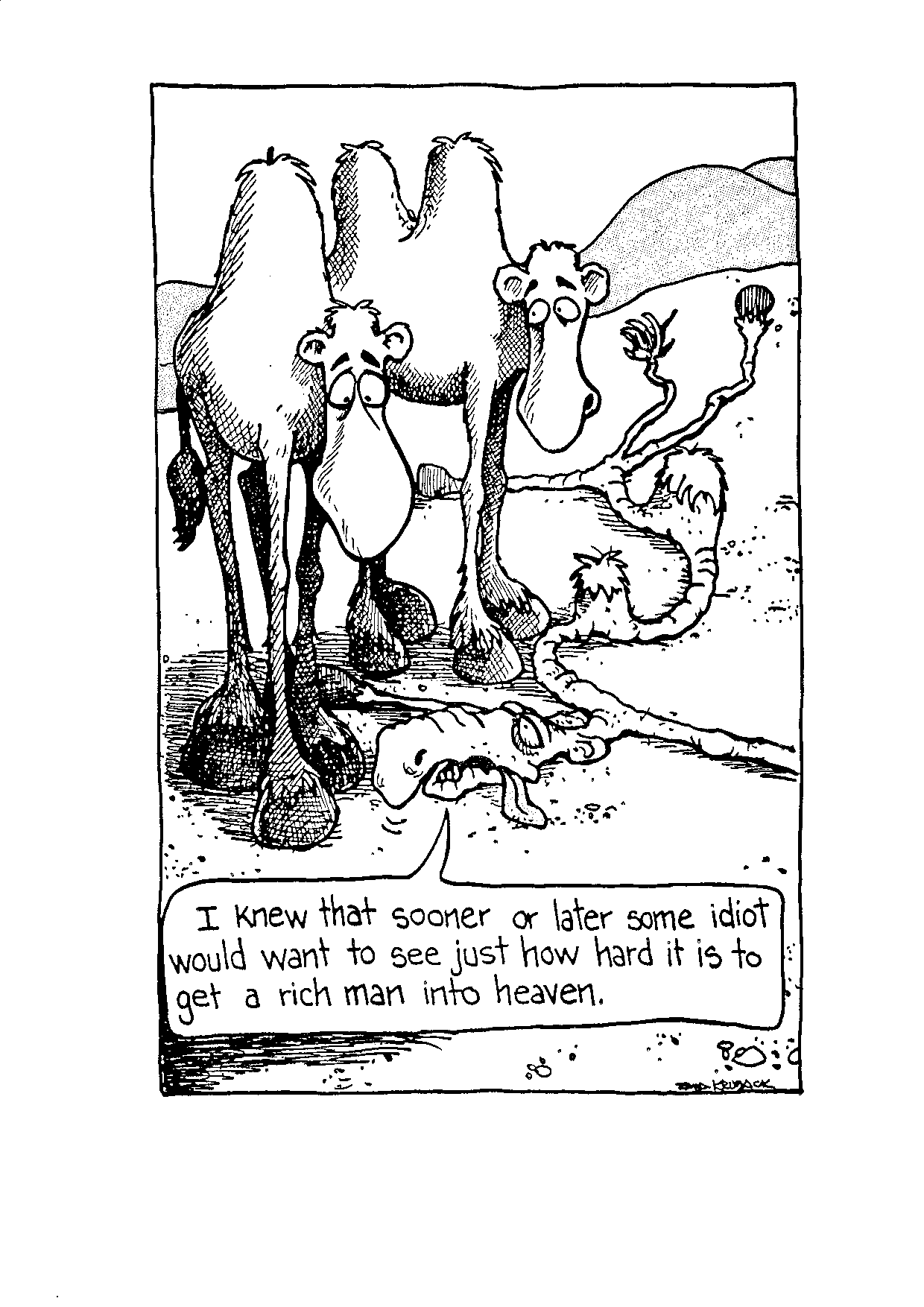 กระบวนการที่ดีจะช่วยในการถอดข้อความที่ถูกต้องจากพระคัมภีร์
ฉันรู้ว่าไม่ช้าก็เร็ว คงมีบางคนโง่พอที่อยากจะรู้ว่ามันยากขนาดไหนสำหรับคนรวยที่จะเข้าแผ่นดินสวรรค์
31
สามขั้นตอนสู่การทำโครงอรรถาธิบาย (ขั้นพื้นฐาน)
ก. เปลี่ยนคำ ในทุกข้อเพื่อเอาพวกสำนวนโวหารออกไป
เช่น คำว่า พระเจ้าผู้ทรงเป็น "ป้อมปราการ" หมายถึงอะไร?
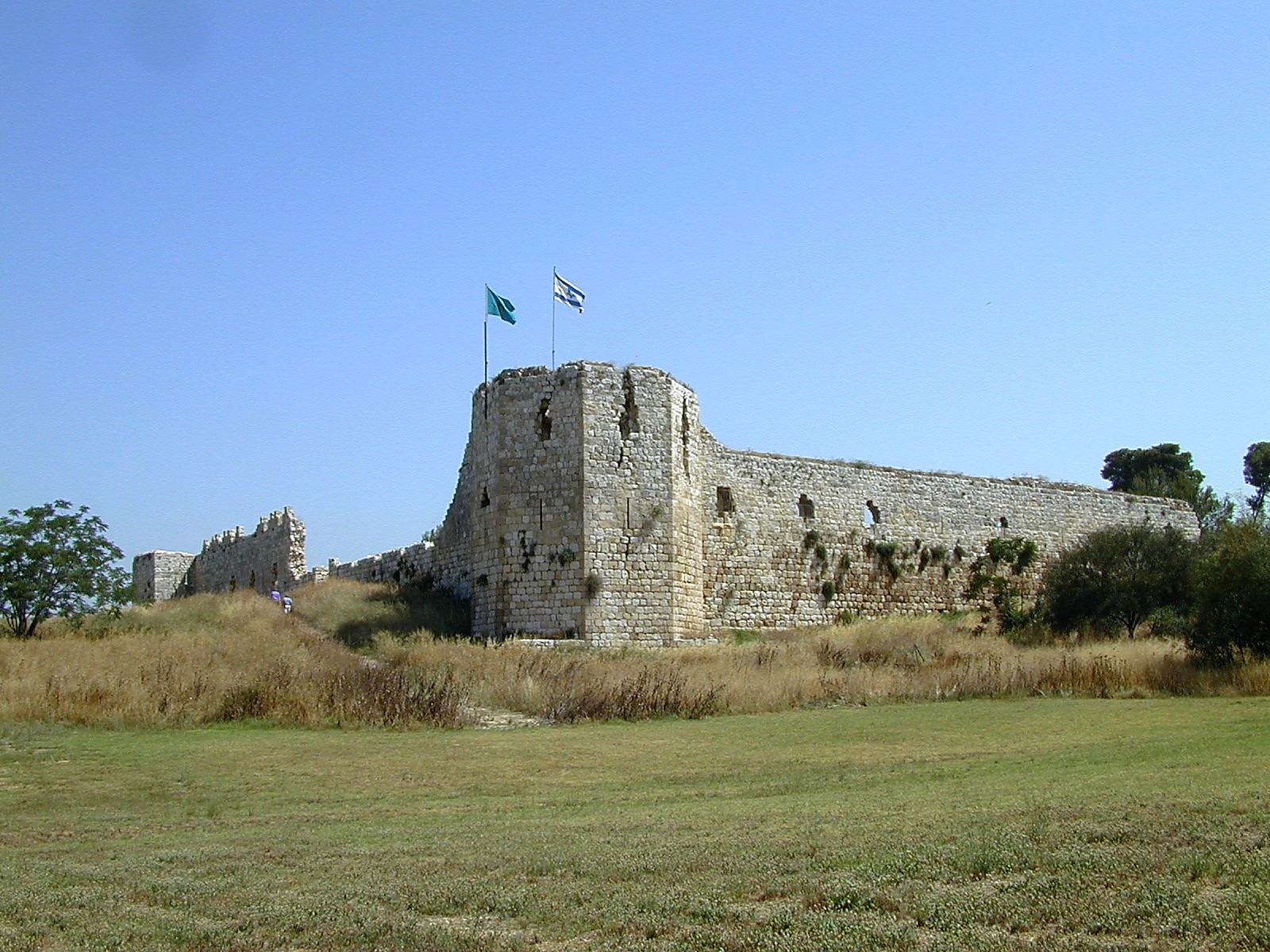 ป้อมอเปกที่ตุรกี
ป้อมปราการของนิมโรด
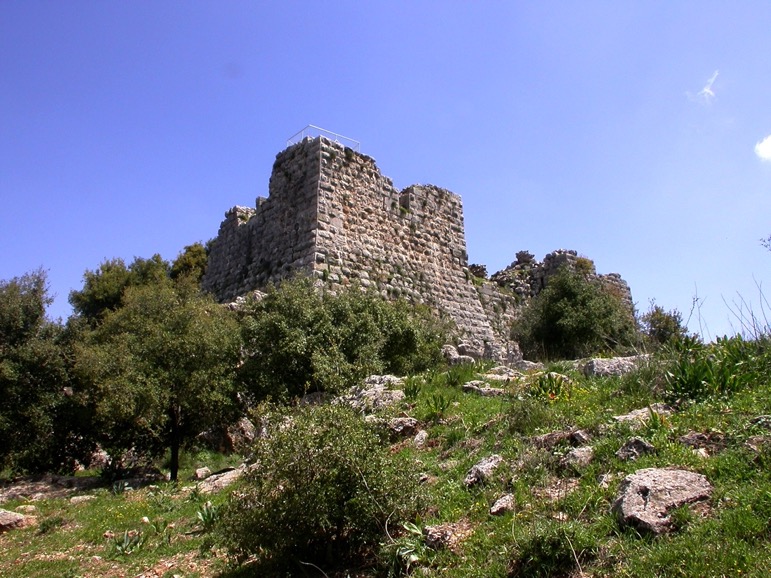 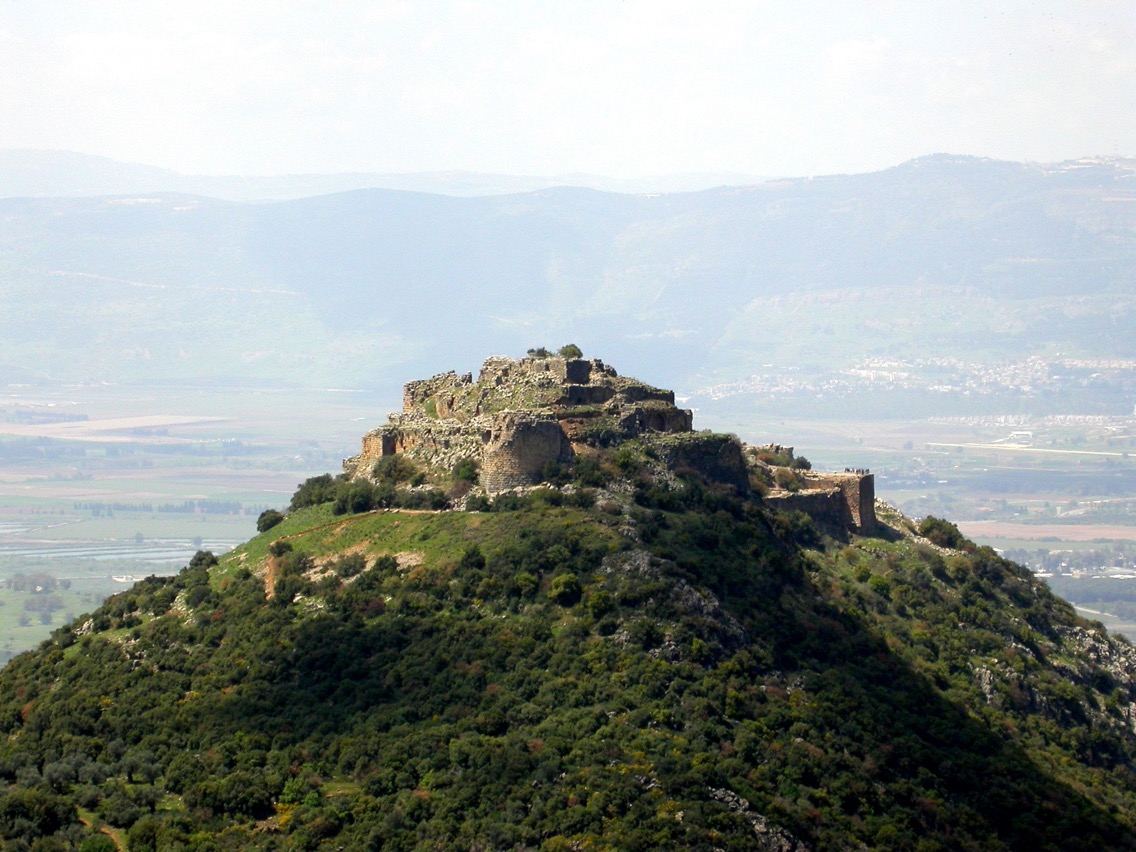 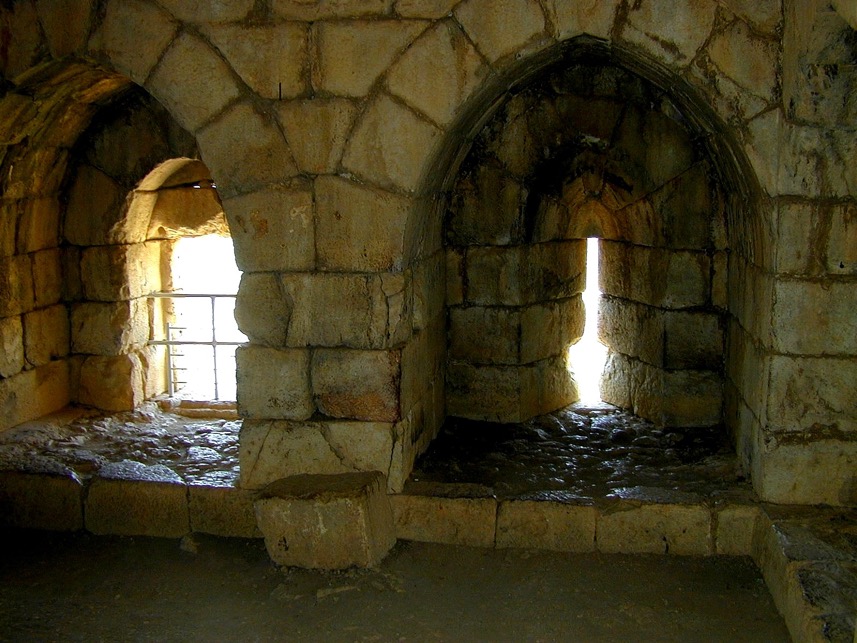 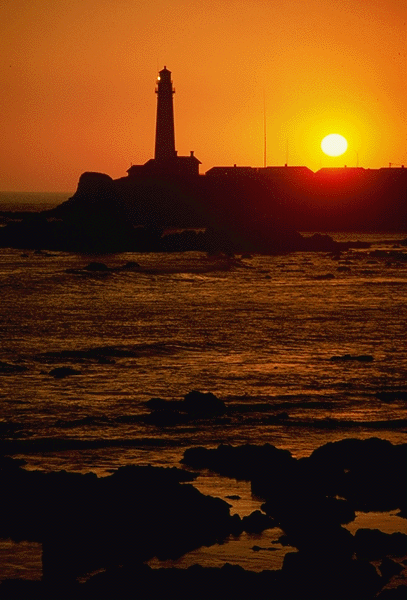 ข้อ 1
31
พระเจ้าผู้ทรงเป็นป้อมปราการ
ทรงอิทธิฤทธิ์และทรงยิ่งใหญ่
พระองค์ทรงปราบปรามอำนาจมาร
ซึ่งมีมาดั่งสายน้ำไหล
=
พระเจ้าเป็นที่ลี้ภัยที่มั่นคง
และเป็นความช่วยเหลือ
ในความยากลำบากของคน
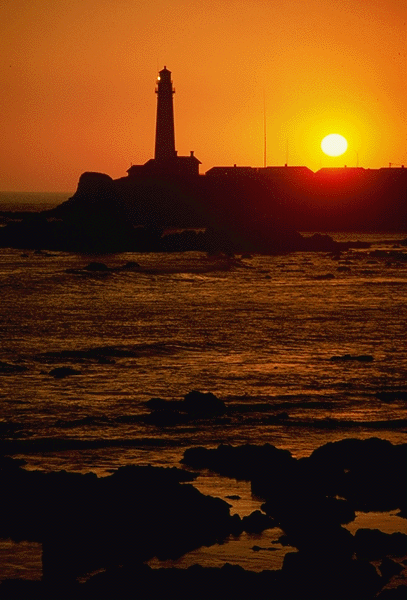 ข้อ 1
31
ศัตรู มนุษย์เสาะหา
ตั้งแต่อดีตสืบมา
อุบายล่อลวงปวงชน
หนีโดยลำพังไม่พ้น
แต่กลับถึงตายวายชีวา
=
มนุษย์ไม่สามารถเอาชนะกลลวง อำนาจ และความเกลียดชังของซาตานได้ ซึ่งเป็นอุปสรรคของเรา
31
สามขั้นตอนสู่การทำโครงอรรถาธิบาย (ขั้นพื้นฐาน)
ก. เปลี่ยนคำ ในทุกข้อเพื่อเอาพวกสำนวนโวหารออกไป
ข. รวมประโยคที่คล้ายๆกันภายใต้หัวข้อเดียวกันเพื่อเห็นความต่างกันในบทๆหนึ่ง
ค. เขียนหัวข้อใหญ่ และให้หัวข้อย่อย (จากข้อ ก.) เป็นไปในทิศทางเดียวกันกับหัวข้อใหญ่
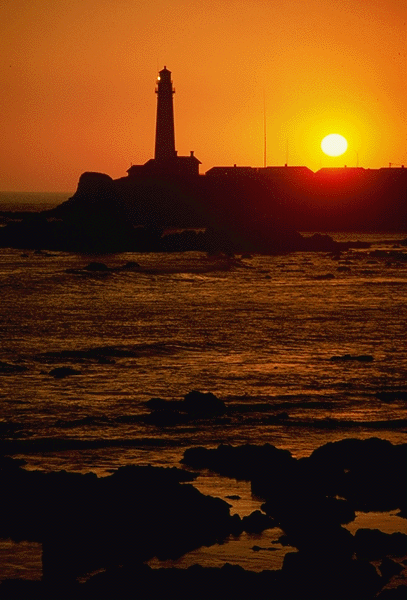 ข้อ 1
31
พระเจ้าเป็นที่ลี้ภัยที่มั่นคง
และเป็นความช่วยเหลือ
ในความยากลำบากของคน
+
มนุษย์ไม่สามารถเอาชนะกลลวง อำนาจ และความเกลียดชังของซาตานได้ ซึ่งเป็นอุปสรรคของเรา
=พระเจ้าเป็นที่ลี้ภัยที่มั่นคงต่อ
อาวุธที่ร้ายแรงของซาตาน (1).
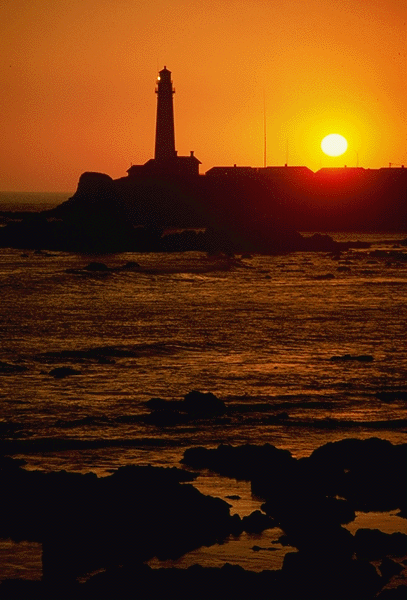 ทำข้อ1-2เป็นหัวข้อใหญ่
31
พระเจ้าเป็นที่ลี้ภัยที่มั่นคงต่อ
อาวุธที่ร้ายแรงของซาตาน (1).
+พระเจ้าเลือกพระคริสต์ให้เป็น
ฤทธิ์เดชสูงสุดและนิรันดร์เพื่อชัยชนะ [เหนือซาตาน] (2)
=
I.  พระเจ้าทรงจัดเตรียมชัยชนะเหนือซาตานทางพระคริสต์เท่านั้น (1-2).
แนวทางการให้คะแนนรายงานชิ้นที่ 2
31
คำที่ต้องพบในหัวข้อใหญ่…
พระเจ้า: 7 ครั้ง (-7%)
ซาตาน/มาร/อำนาจ: 10 ครั้ง (-10%)
พระคริสต์/องค์พระผู้เป็นเจ้า: 7 ครั้ง (-7%)
ชัยชนะ/ชนะ: 11 ครั้ง (-11%)
พระคำ/ความจริง: 4 ครั้ง (-4%)
ความเชื่อ/วางใจ/พึ่งพิง: 2 ครั้ง (-2%)
รวมหักคะแนนทั้งหมด(-40%)
(คริสเตียนมี 17 ครั้ง!)
[Speaker Notes: "Help/Evil" instead of "Victory/Triumph" (-5%); Full credit also for "Savior" & "salvation" & "defender"
"Trouble/Trials/etc." instead of "Satan" (-5%); Full credit also for "darkness" & "enemies"
"Faith/Trust/Depend" also accepts for full credit "not fear"
 Mentioning "Mighty" (-2%) or "Fortress" (-2%)]
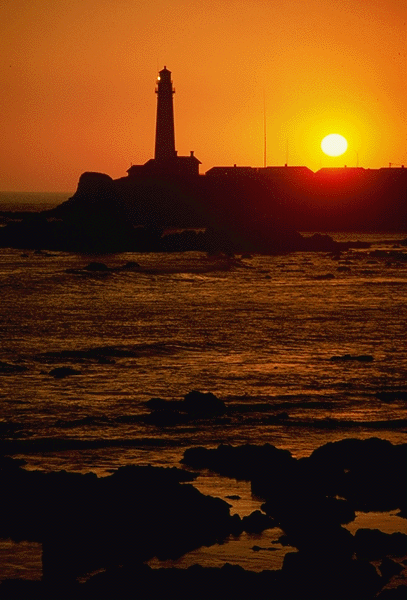 ท่อน 1
31
พระเจ้าผู้ทรงเป็นป้อมปราการ
ทรงอิทธิฤทธิ์และทรงยิ่งใหญ่
พระองค์ทรงปราบปรามอำนาจมาร
ซึ่งมีมาดั่งสายน้ำไหล
ศัตรู มนุษย์เสาะหา
ตั้งแต่อดีตสืบมา
อุบายล่อลวงปวงชน
หนีโดยลำพังไม่พ้น
แต่กลับถึงตายวายชีวา
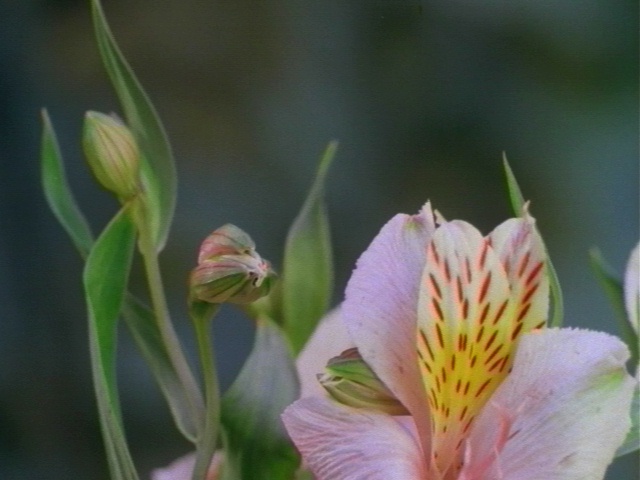 ท่อน 2
31
เราไว้ใจในกำลังของเราหรือ
การต่อสู้คงจะพ่าย
หากไม่มีพระองค์อยู่เคียงข้าง
ผู้ที่พระเจ้าทรงเลือกไว้
หากถามว่าผู้นั้นคือผู้ใด?
พระองค์พระนามพระเยซู
องค์พระผู้เป็นเจ้าจอมโยธา
พระองค์ไม่ทรงแปลเปลี่ยน
พระองค์ทรงมีชัยเหนือมาร
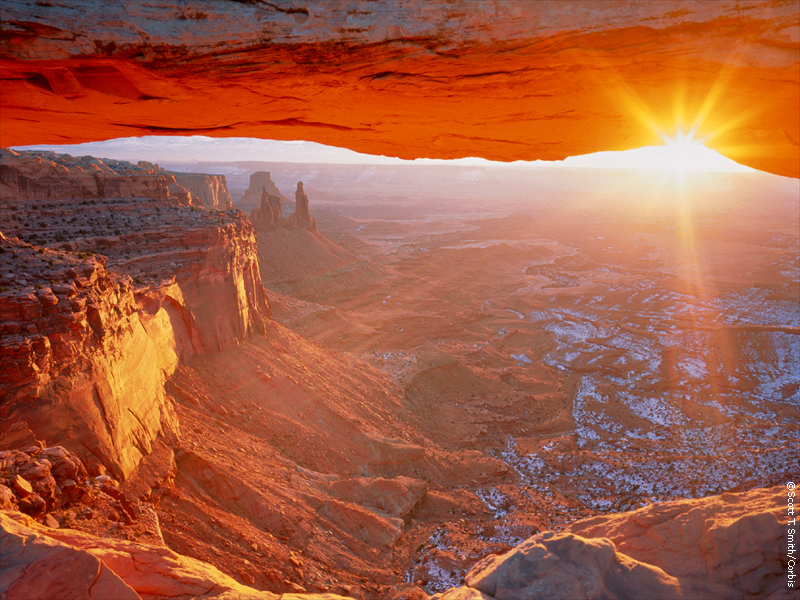 ่ท่อน 3
31
แม้โลกเต็มด้วยอุบายหมู่มาร
เราก็ไม่สะท้านระย่อใจ
แม้มันหาช่องทางเพื่อต่อสู้
เราพึ่งฤทธิ์เดชพระเจ้าใหญ่
ทรงสำแดงนำ้พระทัย
เอาความจริงสู้อุบาย
ให้พ้นกองทุกข์มืดดำ
เข้าสู่ในทางชอบธรรม
พระองค์ทรงนามพระเยซู
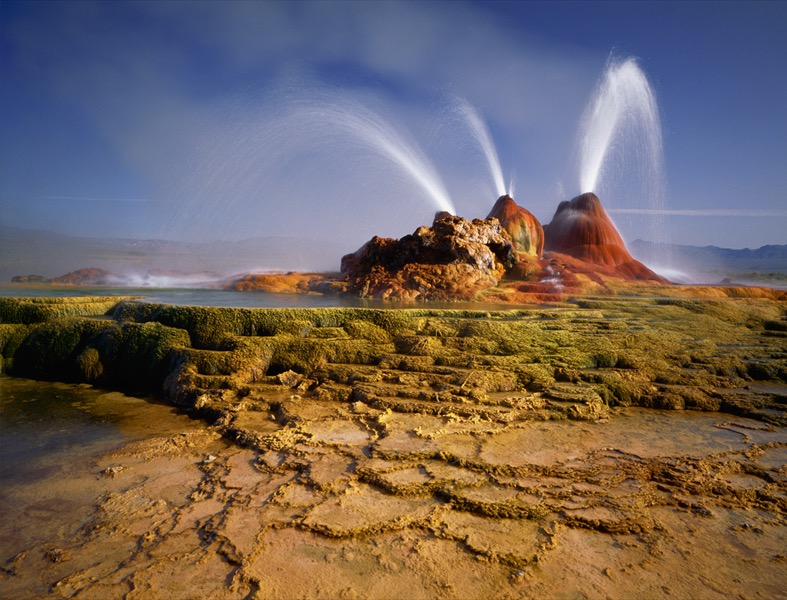 ท่อน 4
31
ดำรัสพระเจ้ามีฤทธิ์เหนือโลก
อาศัยอำนาจแห่งโลกไม่ได้
พระเจ้าประทานพระวิญญาณมา
ทรงอยู่ฝ่ายเราตลอดไป
สิ่งอนิจจังโลกีย์
ย่อมสละทิ้งทันที
ร่างกายก็ถูกฆ่าได้
พระโอวาทถาวรไซร้
แผ่นดินสวรรค์นิรันดร
แนวทางการให้คะแนนรายงานชิ้นที่ 2
31
คำที่ต้องพบในหัวข้อใหญ่…
พระเจ้า: 7 ครั้ง (-7%)
ซาตาน/มาร/อำนาจ: 10 ครั้ง (-10%)
พระคริสต์/องค์พระผู้เป็นเจ้า: 7 ครั้ง (-7%)
ชัยชนะ/ชนะ: 11 ครั้ง (-11%)
พระคำ/ความจริง: 4 ครั้ง (-4%)
ความเชื่อ/วางใจ/พึ่งพิง: 2 ครั้ง (-2%)
รวมหักคะแนนทั้งหมด(-40%)
(คริสเตียนมี 17 ครั้ง!)
[Speaker Notes: "Help/Evil" instead of "Victory/Triumph" (-5%); Full credit also for "Savior" & "salvation" & "defender"
"Trouble/Trials/etc." instead of "Satan" (-5%); Full credit also for "darkness" & "enemies"
"Faith/Trust/Depend" also accepts for full credit "not fear"
 Mentioning "Mighty" (-2%) or "Fortress" (-2%)]
Black